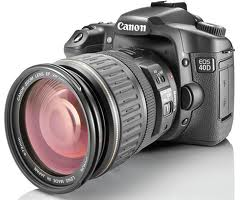 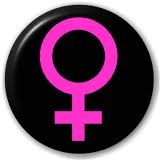 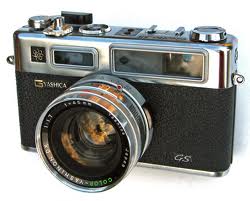 Women photographers
Sergi Puy and Gerard Amigó
Berenice Abbott
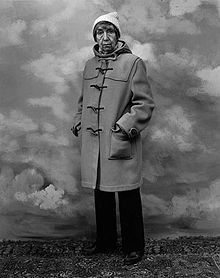 She was an American photographer best known for her black-and-white photography of New York City architecture and urban design of the 1930s.
Karimeh Abbud
Also known as the "Lady Photographer", was a professional photographer and artist who lived and worked in Lebanon and Palestine in the first half of the twentieth century.
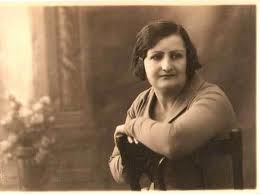 Lola Álvarez
She was a Mexican photographer. She was a key figure along with Tina Modotti, Frida Kahlo, Diego Rivera and her husband Manuel Álvarez Bravo in Mexico's post-revolution renaissance.
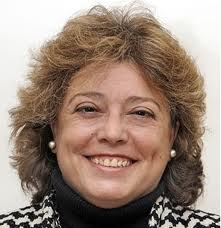 Wilda Gerideau-Squires
She is an African-American fine art photographer noted for her distinctive style of photography which includes abstract images created through the interplay of fabric and light, as well as her poignant photographs of women.
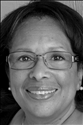 Gisèle Freund
She was a German-born French photographer, famous for her documentary photography and portraits of writers and artists. Her best-known book is Photographie et société (1974), about the uses and abuses of the photographic medium.
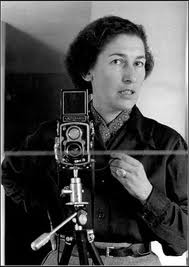 Hannah Höch
She was a German Dada artist. She is best known for her work of the Weimar period, when she was one of the originators of photomontage.
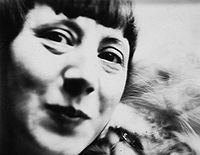 Linda McCartney
She was an American photographer, musician and animal rights activist. 
In 1969, she married Beatle Paul McCartney, and later was a member of his band, Wings.
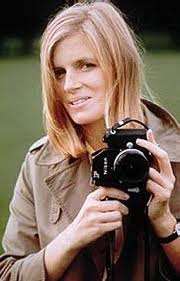